Figure 6. Dynamics of gamma-band power around the time of saccades. (A) Time–frequency analysis of power (expressed as ...
Cereb Cortex, Volume 25, Issue 4, April 2015, Pages 918–926, https://doi.org/10.1093/cercor/bht280
The content of this slide may be subject to copyright: please see the slide notes for details.
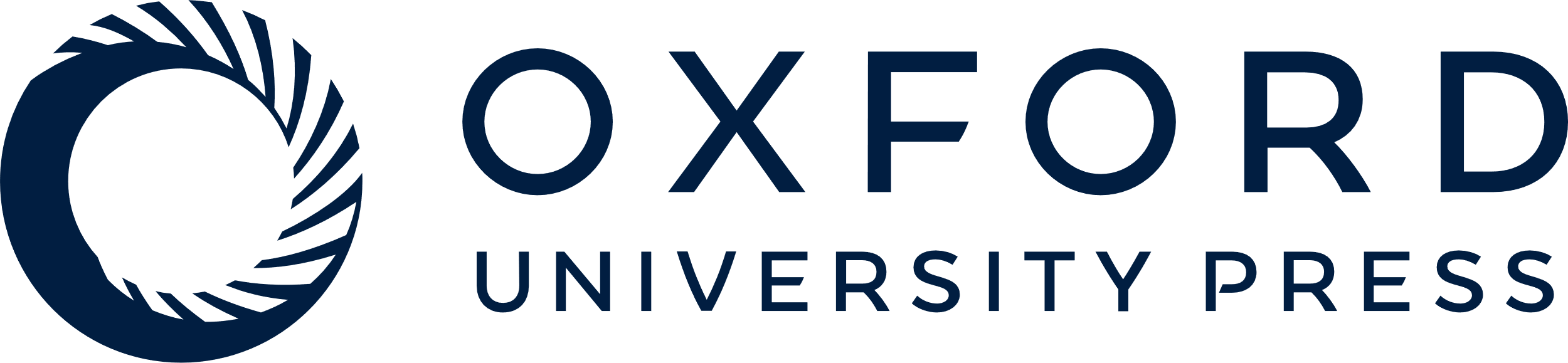 [Speaker Notes: Figure 6. Dynamics of gamma-band power around the time of saccades. (A) Time–frequency analysis of power (expressed as percent change from prestimulus baseline) in area V1 around the time of a saccade of monkey P. The saccade is indicated by the vertical black line at time zero (moment of peak saccade velocity). (B) Same as (A), but for area V4. (C) Saccade-aligned ERP (averaged after single-trial rectification) in area V1. (D) Same as (C), but for area V4. (E) Time–frequency analysis of the power of the ERP (expressed as percent of the prestimulus baseline). Note that color scales differ markedly between (E) and (A). (F) Same as (E), but for areas V4. (G–L) Same as (A–F), but for monkey A.


Unless provided in the caption above, the following copyright applies to the content of this slide: © The Author 2013. Published by Oxford University Press.This is an Open Access article distributed under the terms of the Creative Commons Attribution Non-Commercial License (http://creativecommons.org/licenses/by-nc/3.0/), which permits non-commercial re-use, distribution, and reproduction in any medium, provided the original work is properly cited. For commercial re-use, please contact journals.permissions@oup.com]